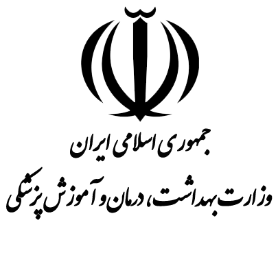 گزارش بررسی وضعیت سالمندی در ایران آینده و چالشهای آنبر اساس گزارش"مرکز پژوهشهای مجلس شورای اسلامی"
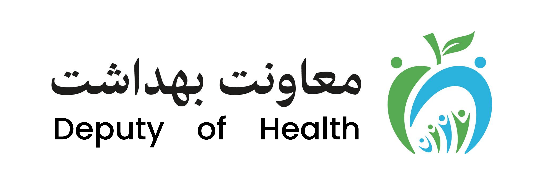 مرکز جوانی جمعیت، سلامت خانواده و مدارس
تابستان 1402
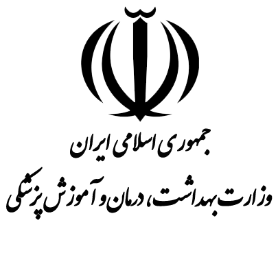 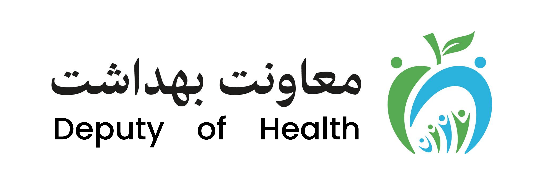 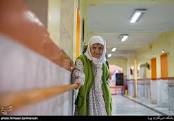 براساس برآوردها ، کشور ایران طی 30 سال آینده در اثر افزایش نسبت
سالمندان، با بحران سالمندی جمعیت مواجه خواهد شد، به طوری که در سال 1430 ، بیش از یک سوم جمعیت کشور را سالمندان تشکیل
می دهند.
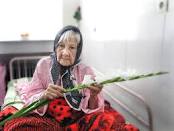 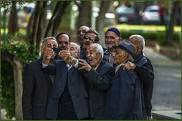 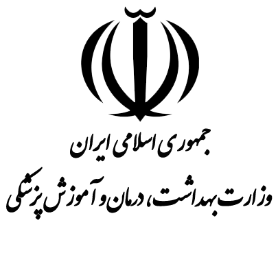 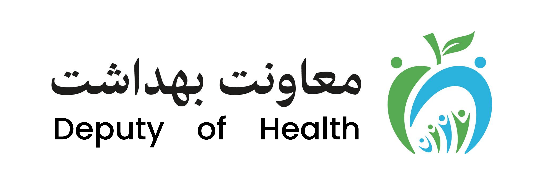 13.2 درصد از جمعیت استان گیلان و 4.9 درصد از جمعیت استان سیستان و بلوچستان را سالمندان تشکیل می دهد و به این ترتیب استان گیلان بیشترین تعداد سالمند و استان سیستان و بلوچستان کمترین تعداد سالمند را دارد. 

سهم سالمندان ایران، از رشد منفی 17% در سال 1355 به رشد 28% در سال 1395 رسیده است.
براساس گزارش سازمان بهداشت جهانی، تا سال 2050 جمعیت سالمندان جهان به 2.1 میلیارد نفر خواهد رسید. با وجود اینکه جامعه ایرانی در حال حاضر در «پنجره فرصت جمعیتی » قرار دارد اما پیش بینی ها نشان می دهد تا سال 1430 جمعیت سالمندان ایران به 32.1 درصد خواهد رسيد.
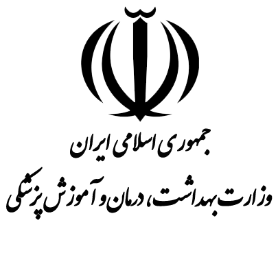 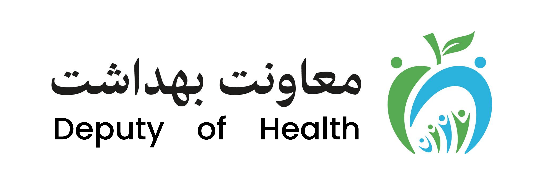 عوامل موثر در تشدید سالمندی: 
کاهش خانوارهای گسترده و متمرکز در یک محله 
کاهش بعد خانوار
افزایش آمار تجرد قطعی
زنانه شدن سالمندی
براساس داده هاي سازمان ثبت احوال كشور، از کل ولادت های رخ داده در سال 1399، 40% فرزند اول، 40.8% فرزند دوم، 14.2% فرزند سوم و 4.3% فرزند چهارم و بیشتر است.

بنابراین، در بسیاری از موارد ازدواج، دو نفر تک فرزند با هم ازدواج می کنند که در آینده باید چهار پدربزرگ و مادربزرگ را سرپرستی کنند.
کاهش بعد خانوار
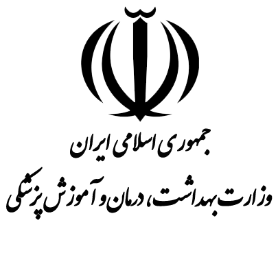 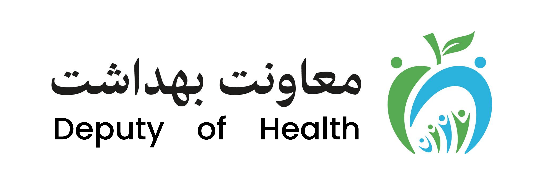 عوامل چالشی سالمندی جمعیت: 
افزایش هزینه مراقبت های بهداشتی درمانی 
نیاز به زیرساخت های مراقبت از سالمندان
ناپایداری نظام رفاهی
افزایش وابستگی سالمندان
در دهه های گذشته، ایران با بار اقتصادی امراض واگیر و عفونی روبرو بوده و فعالیت های بخش سلامت به پیشگیری، درمان و بازتوانی عوارض ناشی از این گونه بیماری ها معطوف بوده است. 
در دهه های پیش رو با بروز پدیده گذار اپیدمیولوژیک، بار اقتصادی بیماری ها بر امراض غیرواگیر و مزمن متوجه شده است.
 اما موج سومی در راه است و به زودی بار اقتصادی بیماری ها بر سالمندی جمعیت ایران و عوارض ناشی از آن متمرکز خواهد شد.
افزایش هزینه مراقبت های بهداشتی درمانی
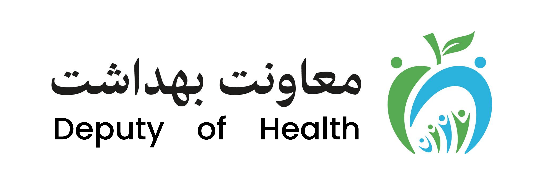 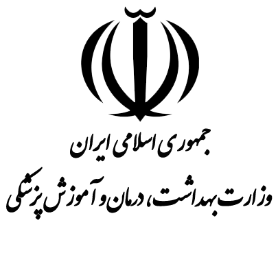 عوامل چالشی سالمندی جمعیت: 
افزایش هزینه های مراقبت های بهداشتی درمانی 
نیاز به زیرساخت های مراقبت از سالمندان
ناپایداری نظام رفاهی
افزایش وابستگی سالمندان
کمبود زیرساخت های مراقبت از سالمندان یکی دیگر از چالشهای سالمندی جمعیت است به طوری که با در نظر داشتن تعداد 9 میلیون و 200 هزار نفر جمعیت سالمند در کشور، باید اذعان داشت که در حال
حاضر به ازای هر 700 سالمند یک تخت مراقبت از سالمند وجود دارد.
این در حالی است که شاخص مذکور در کشورهای توسعه یافته معادل
یک تخت به ازای هر 18 سالمند است.
نیاز به زیرساخت های مراقبت از سالمندان
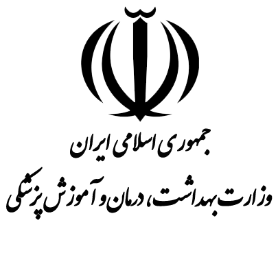 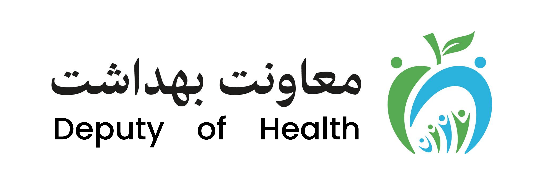 عوامل چالشی سالمندی جمعیت: 
افزایش هزینه های مراقبت های بهداشتی درمانی 
نیاز به زیرساخت های مراقبت از سالمندان
ناپایداری نظام رفاهی
افزایش وابستگی سالمندان
با افزایش امید زندگی، دریافت مستمری دوران سالمندی افزایش یافته است. در سال 1358 (امید زندگی 57.5 سال)، شاغلان با متوسط حدود 27 سال خدمت بازنشسته می شدند و به طور متوسط حدود 11 سال حقوق بازنشستگی دریافت می کردند. 

در حال حاضر، امید زندگی برای مردان 72 سال و برای زنان 76 سال است. به طور متوسط مردان حدود 20 سال و زنان حدود 26 سال مستمری دریافت می کنند. 

این امر منجر به افزایش بار مالی صندوق های بازنشستگی شده و علاوه برآن، میزان جمعیت در سن کار، رشد کمتر از نرخ رشد بازنشستگان دارد که عدم توازن جمعیت، بر ناپایداری نظام مبتنی بر مزایای معین تأثیرگذار است. 

با توجه به ابعاد اجتماعی و حفظ استانداردها در اصول اساسی بیمه های اجتماعی مانند جامعیت، کفایت، پایداری و فراگیری در اجرای اصلاحات نیز انکارناپذیر است.
ناپایداری نظام رفاهی
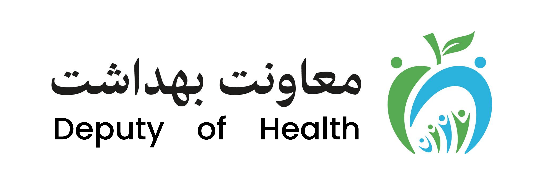 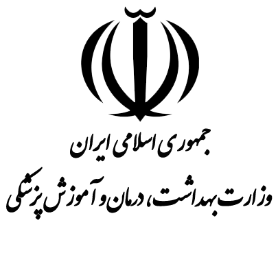 سهم جمعیت سالمند ایران از سال 1398 تا سال 1421 طی 23 سال، از  10 به 20 درصد خواهد رسید.
در حالی که روند تغییرات این شاخص در کشورهای توسعه یافته، طی 70 تا 120 سال
 رخ می دهد.
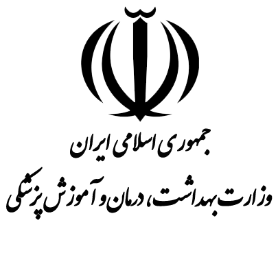 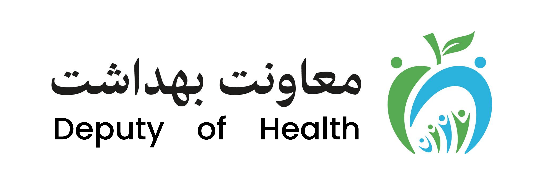 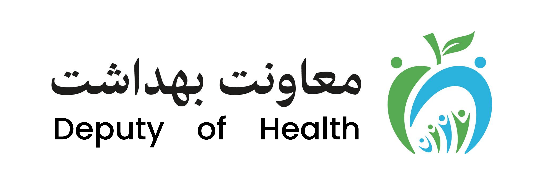 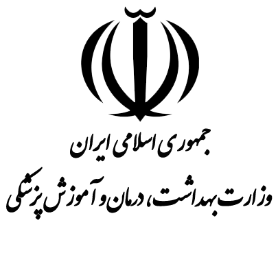 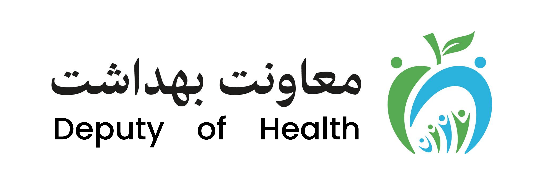 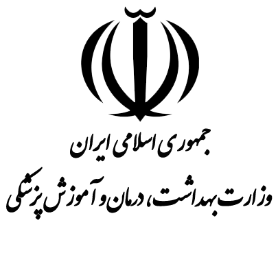 بنابر آخرین سرشماری انجام شده مرکز آمار ایران در سال 1395، جمعیت ایران 79،926،270 نفر برآورد شده که 50.7% آن را مردان و 49.3% را زنان تشکیل داده اند.

براساس آمار موجود، استان تهران با 13.267.637 نفر، 16.6% و استان ایلام با 580.158 نفر، 0.7% از جمعیت کل کشور را به خود اختصاص داده است و به ترتیب پرجمعیت ترین و کم جمعیت ترین استا نهای کشور هستند.
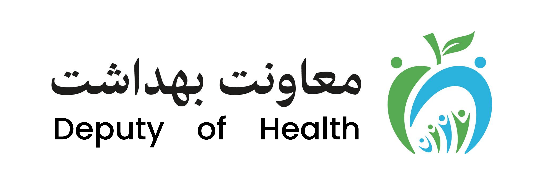 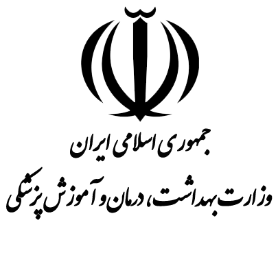 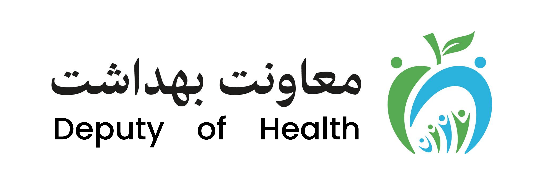 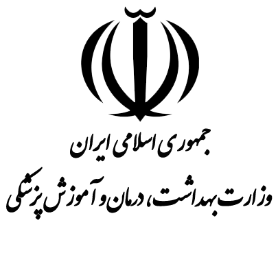 بنابر آخرین سرشماری نفوس و مسکن در ایران، 7،414،091 نفر معادل 9.3% از جمعیت را سالمندان تشکیل داده اند.

براساس نمودار توزیع درصد سالمندان:
13.2% از جمعیت استان گیلان را سالمندان تشکیل داده اند و رتبه نخست را در کشور دارد. 

در استان سیستان و بلوچستان سالمندان4.9% از جمعیت را تشکیل     می دهند که کمترین تعداد سالمندان را در کشور دارد.
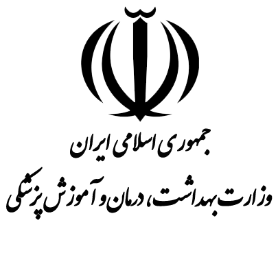 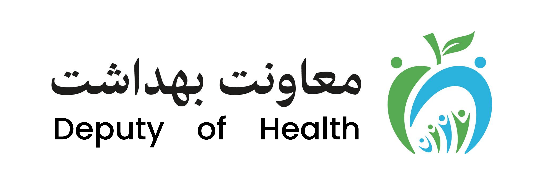 بررسی روند رشد جمعیت سالمندان کشور طی سالهای 1345 تا 1395
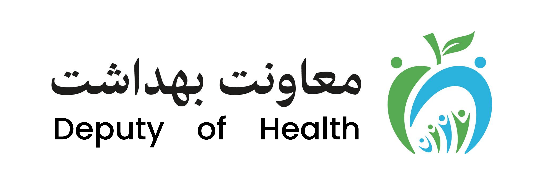 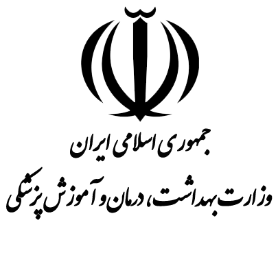 نسبت سالمندان به کل جمعیت و درصد رشد آن طی سالهای 1345 تا 1395
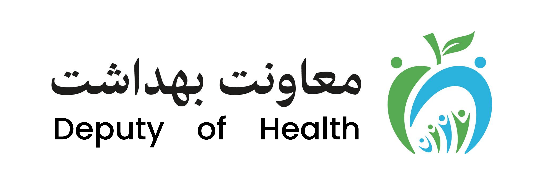 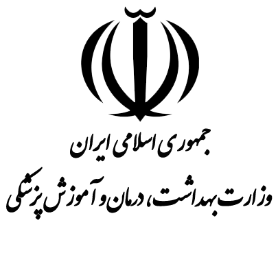 درسال های 1355 تا 1365، کشور شاهد رشد فزاینده جمعیت سالمندان بوده است. پس از آن و در دو دهه 1365 تا 1385، رشد جمعیت سالمندان نزولی بوده و از 52% در سال 1365 به حدود 29% در سال 1385 رسیده است.


جمعیت سالمندان در سال های 1385 تا 1395 از حدود 5 به 7 میلیون نفر افزایش داشته و با رشد 45% مواجه شده است.
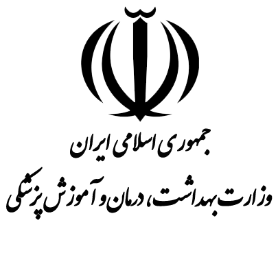 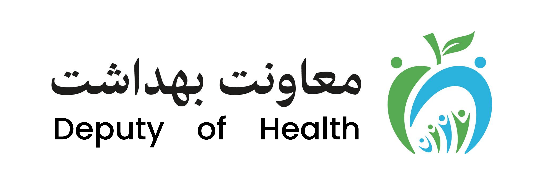 سهم سالمندان بجز در بازه زمانی 1375 تا 1385، رشد دوره ای 10 ساله صعودی داشته است به طوری که از رشد منفی 17% در سال 1355 به رشد 28% در سال 1395 رسیده است.


یکی از دلایل افزایش سهم سالمندی در سال های 1355 تا 1395، افزایش امید زندگی و کاهش نرخ باوری است.